3 дәріс
Элементтер химиясы. 
IIА тобының элементтері
Периодтық жүйедегі орналасуы
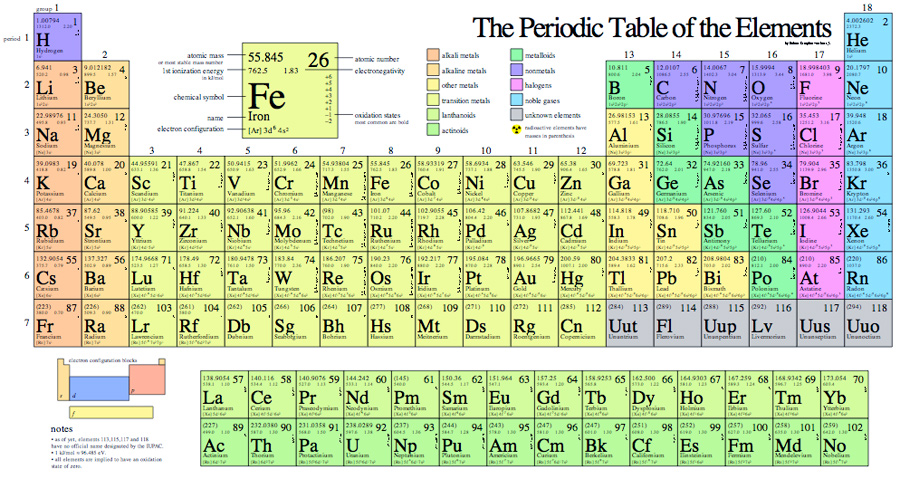 IIА топ элементтерінің жалпы сипаттамасы

Be, Mg (Менделеев Д.И.); 	  Ca, Sr, Ba, Ra 
		
сілтілік-жер металдар

Жалпы электрондық формулалары:

[…] ns2





Оң зарядталған ионға айналады – M2+
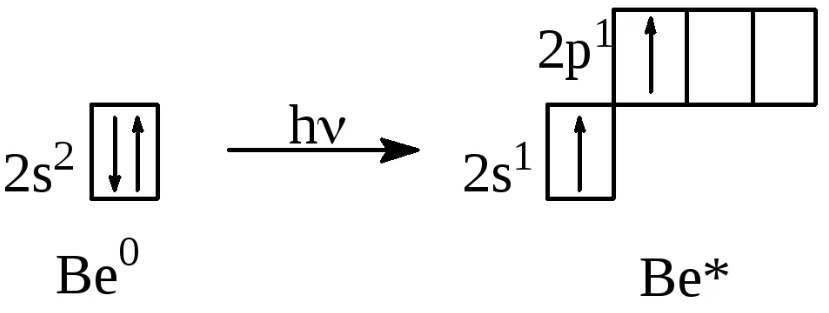 ЭО  1
Жай заттардың физикалық қасиеттері
барий
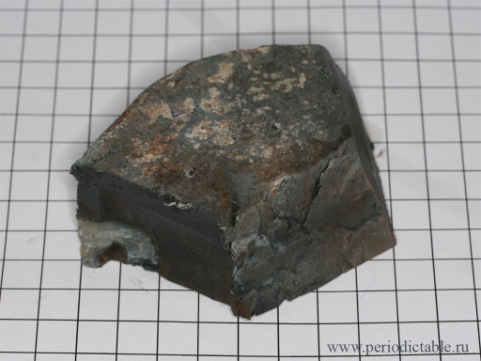 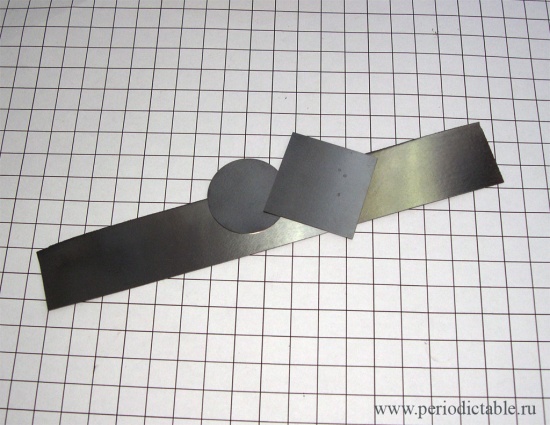 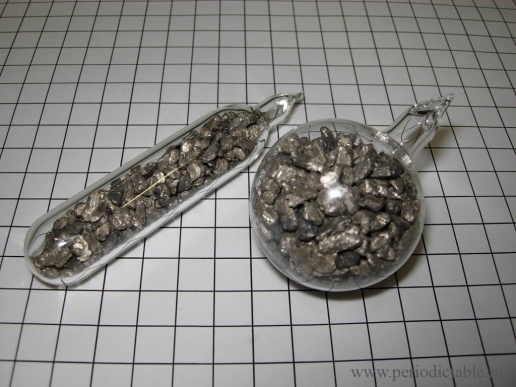 кальций
бериллий
магний
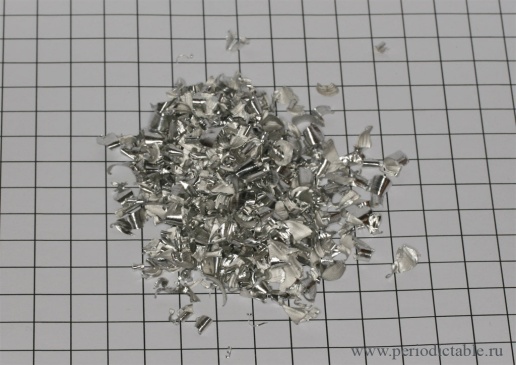 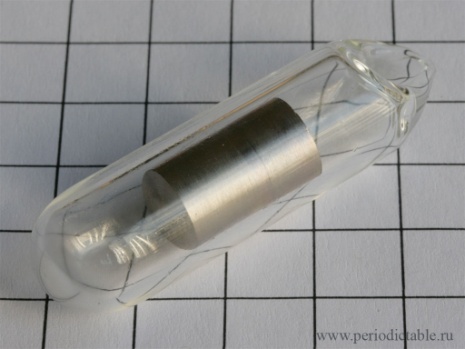 стронций
Химиялық қасиеттері

Жай заттар (Be кірмейді): 
барлығы – активті металдар

M – ne – = Mn+ (n = 2)

Күрделі заттар: оксидтер, гидроксидтер

MO, MOH – негіздік қасиеттерге ие

Металдардың активтілігі және тотықсыздандыру қабілеттілігі өсу б-ша:

Be – Mg – Ca – Sr – Ba
Сумен әрекеттесу

Қалыпты жағдайда Be және Mg беттері инертті оксидті пленкамен қапталған, сондықтан олар суға тұрақты. Ал Ca, Sr және Ba суда гидроксид түзілуімен әрекеттеседі:
Оттекпен әрекеттесу

Барлығы оксидтер RO, тек барий-пероксид – BaO2:



Басқа бейметалдармен:
Табиғатта таралуы
5. Ca – 3,38 %
6. Na – 2,63 % 
7. K – 2,41 %
8. Mg – 1,95 % масса б-ша.
17. Rb 
19. Ba 
23. Sr
28. Li 
42. Cs 
48. Be 
92. Fr 
226Ra радиоактивті элемент
Соли Na, K, Ca и Mg – в природных соленых и пресных водах (моря, океаны, озера, реки, подземные воды)
Сирек кездесетін элементтер
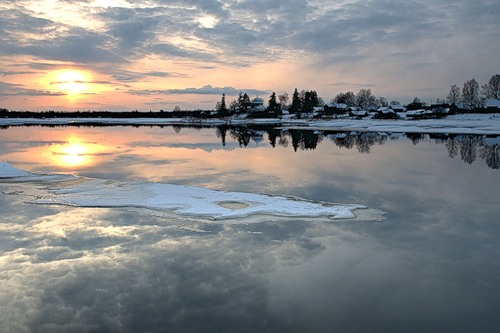 Ең маңызды минералдар
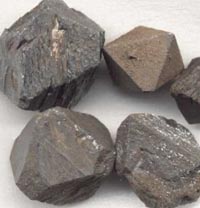 IIА-топ
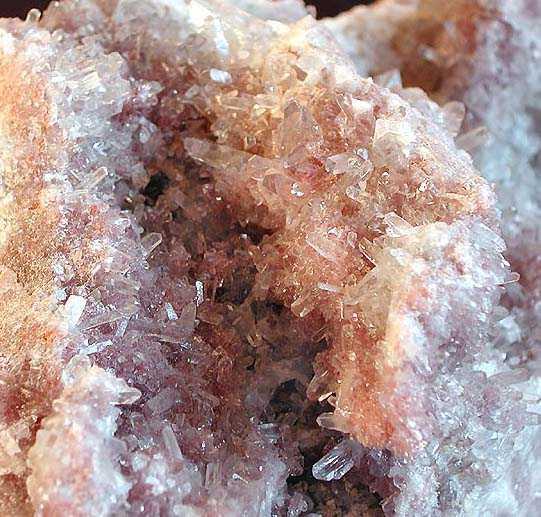 магнезит
Фенакит Be2SiO4
Берилл (Be3Al2)Si6O18  (аквамарин, изумруд). 
Гипс CaSO4·2H2O
Кальцит CaCO3 (известняк, мрамор, мел) 
Магнезит MgCO3
Оливин (Mg, FeII)2SiO4
Тальк Mg3Si4O10(OH)2
Хризоберилл (BeAl2)O4
Целестин SrSO4
Шпинель (MgAl2)O4
Стронцианит SrCO3
Барит BaSO4
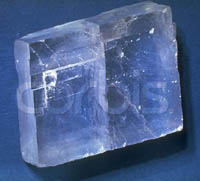 целестин
кальцит
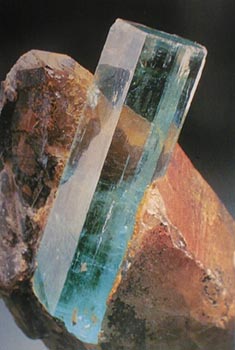 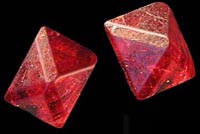 шпинель
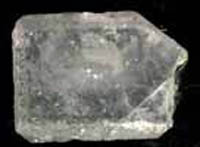 аквамарин
барит
H3O+
OH–
Бериллий
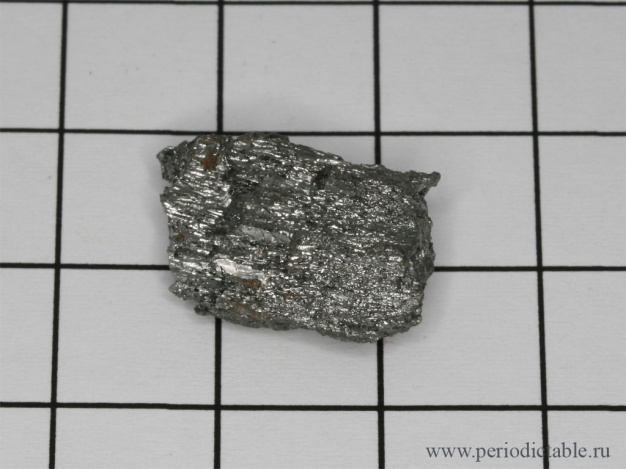 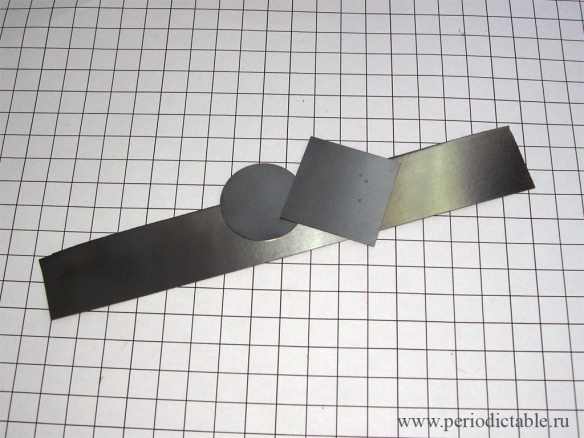 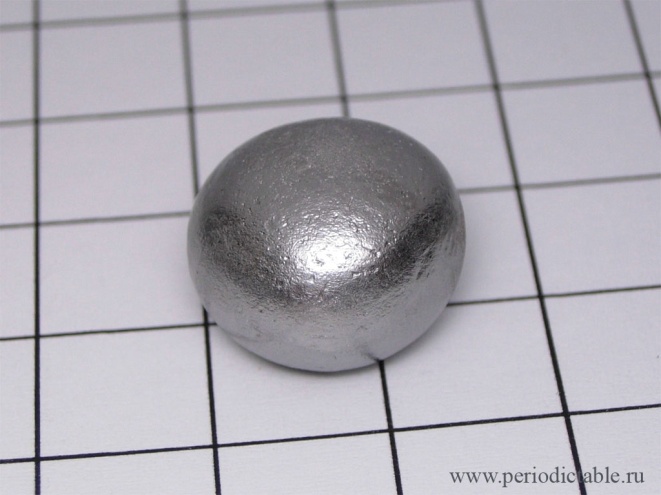 Амфотерлік
 Be + 2HCl = BeCl2 + H2
 Be + 2NaOH + 2H2O = Na2[Be(OH)4] + H2
			    

 Be + 2NaOH(т) = Na2BeO2 + H2
t°(балқыту)
[Be(H2O)4]2+
Be(OH)2
   (ПР  10–22)
[Be(OH)4]2–
Алыну жолдары
Электролиз:

BeCl2=Be2++2Cl-
Қатодта: Be2+ +2ē= Ве0
Анодта: 2CI--2ē= Cl20

2. Термиялық әдіс:

BeF2+Mg=Be+MgF2
Алыну жолдары
3. Өнеркәсіпте тазартылған карналитті (KCI•MgCl2•6H2O)электролиздеу:

MgCl2=Mg2++2Cl-
Қатодта: Mg2++2ē=Mg°
Анодта: 2Cl-- 2ē = Cl2
4. Өнеркәсіпте термиялық әдіс:
2(MgO • CaO)+ Si°=2Mg°+Ca2SiO4
5. Электролиз:
3SrO+2Al=3Sr+Al2O3
3BaO+2Al=3Ba+Al2O3
Судың кермектігі және оны жою жолдары
Уақытша кермектік
Ca(HCO3)2=CaCO3↓+H2O+CO2
Ca(HCO3)2+Ca(OH)2=2CaCO3↓+2H2O
Тұрақты кермектік
CaSO4+Na2CO3=CaCO3 ↓ +Na2SO4
3MgCl2+2Na3PO4=Mg3(PO4)2 ↓ +6NaCl
Қосымша жүретін реакциялар
Ca(HCO3)2+Na2CO3=CaCO3 ↓ +2NaHCO3
3Mg(HCO3)2+2Na3PO4=Mg3(PO4)2 ↓ +6NaHCO3
Пермутит арқылы кермектікті жою
2NaAlSiO4+CaSO4=Ca(AlSiO4)2+Na2SO4
Ca(AlSiO4)2+2NaCl= 2NaAlSiO4+CaCl
Қолданысы
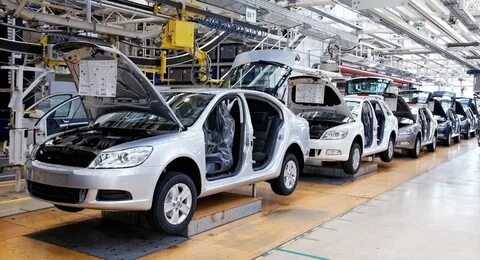 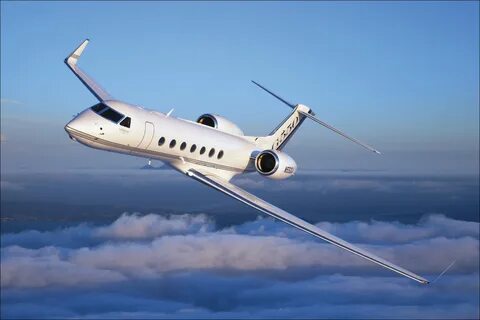 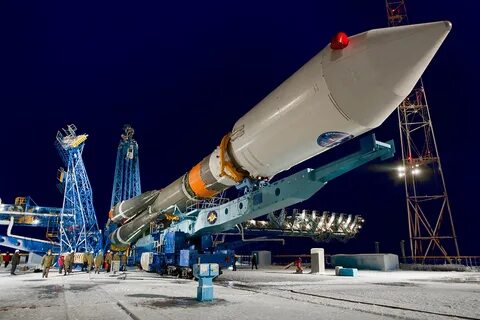 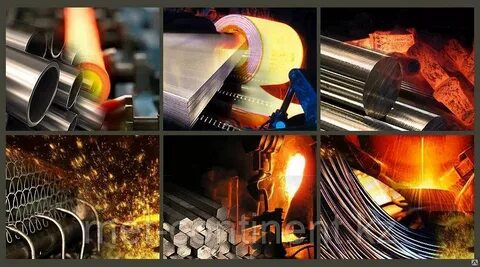